CS162Operating Systems andSystems ProgrammingLecture 17Memory 4: Demand Paging Policies
March 19th, 2024
Prof. John Kubiatowicz
http://cs162.eecs.Berkeley.edu
Recall 61C: Average Memory Access Time
Used to compute access time probabilistically:
  AMAT = Hit RateL1 x Hit TimeL1 + Miss RateL1 x Miss TimeL1
Hit RateL1 + Miss RateL1 = 1Hit TimeL1 = Time to get value from L1 cache.Miss TimeL1 = Hit TimeL1 + Miss PenaltyL1Miss PenaltyL1 = AVG Time to get value from lower level (DRAM)
So, AMAT = Hit TimeL1 + Miss RateL1 x Miss PenaltyL1
What about more levels of hierarchy?
	AMAT = Hit TimeL1 + Miss RateL1 x Miss PenaltyL1
	Miss PenaltyL1 = AVG time to get value from lower level (L2)		 = Hit TimeL2 + Miss RateL2 x Miss PenaltyL2Miss PenaltyL2 = Average Time to fetch from below L2 (DRAM)

AMAT = Hit TimeL1 + 
		  Miss RateL1 x (Hit TimeL2 + Miss RateL2 x Miss PenaltyL2)

And so on … (can do this recursively for more levels!)
Proc
Proc
L1 Cache
L1 Cache
L2 Cache
DRAM
DRAM
Virtual
Address
Physical
Address
Yes
No
Save
Result
Data Read or Write (untranslated)
Recall: Caching Applied to Address Translation
TLB
Physical
Memory
CPU
Cached?
Translate
(MMU)
Question is one of page locality: does it exist?
Instruction accesses spend a lot of time on same page (accesses are sequential)
Stack accesses have definite locality of reference
Data accesses have less page locality, but still some…
Can we have a TLB hierarchy?
Sure: multiple levels at different sizes/speeds
What Actually Happens on a TLB Miss?
Hardware traversed page tables (x86, many others):
On TLB miss, hardware in MMU looks at current page table to fill TLB (may walk multiple levels)
If PTE valid, hardware fills TLB and processor never knows
If PTE marked as invalid, causes Page Fault, after which kernel decides what to do afterwards
Software traversed Page tables (like MIPS):
On TLB miss, processor receives TLB fault
Kernel traverses page table to find PTE
If PTE valid, fills TLB and returns from fault
If PTE marked as invalid, internally calls Page Fault handler
Most chip sets provide hardware traversal
Modern operating systems tend to have more TLB faults since they use translation for many things
Examples: 
shared segments
user-level portions of an operating system
Copy on Write/Update PTE
Fetch page/sleep on queue
Later: Update PTE/restart
Transparent Exceptions: Page fault
Faulting
Inst 1
Restart
Inst 1
Restart
Inst 2
Faulting
Inst 2
User
Page Faults
OS
How to transparently restart faulting instructions?
(Consider load or store that gets Page fault)
Could we just skip faulting instruction? 
No: need to perform load or store after reconnecting physical page!
Hardware must help out by saving:
Faulting instruction and partial state 
Need to know which instruction caused fault 
Is single PC sufficient to identify faulting position????
Processor State: sufficient to restart user thread
Save/restore registers, stack, etc
What if an instruction has side-effects?
Consider weird things that can happen
What if an instruction has side effects?
Options:
Unwind side-effects (easy to restart)
Finish off side-effects (messy!)
Example 1: mov (sp)+,10
What if page fault occurs when writing to stack pointer?
Did sp get incremented before or after the page fault?
Example 2: strcpy (r1), (r2)
Source and destination overlap: can’t unwind in principle!
IBM S/370 and VAX solution: execute twice – once read-only
What about “RISC” processors?
For instance delayed branches?
Example: 	bne somewhere	    	ld r1,(sp)
Restart after page fault: need two PCs, PC and nPC!
Delayed exceptions:
Example:	div r1, r2, r3		ld r1, (sp)
What if takes many cycles to discover divide by zero, but load has already caused page fault?
[Speaker Notes: Nachos and other systems: hardware saves state, to help you. Role of nextPC, LoadReg, etc.
Other examples: 68000 was non-virtualizable. Couldn’t restart after a fault
So Apollo Computers put 2 68000 in every workstation:
Executes user code (hangs on fault)
 Handles fault (no overlapped I/O)
Intel i860 (came out same time as 486): doesn’t provide failing virtual address. Have to go back and disassemble instruction to figure out what failed…
Moral: have to know lots of stuff to do hardware design: hardware/compilers/OS]
Precise Exceptions
Precise  state of the machine is preserved as if program executed up to the offending instruction
All previous instructions completed
Offending instruction and all following instructions act as if they have not even started
Same system code will work on different implementations 
Difficult in the presence of pipelining, out-of-order execution, ...
x86 takes this position
Imprecise  system software has to figure out what is where and put it all back together
Performance goals often lead designers to forsake precise interrupts
system software developers, user, markets etc. usually wish they had not done this
Modern techniques for out-of-order execution and branch prediction help implement precise interrupts
Recent Intel x86 (Skylake, Cascade Lake)
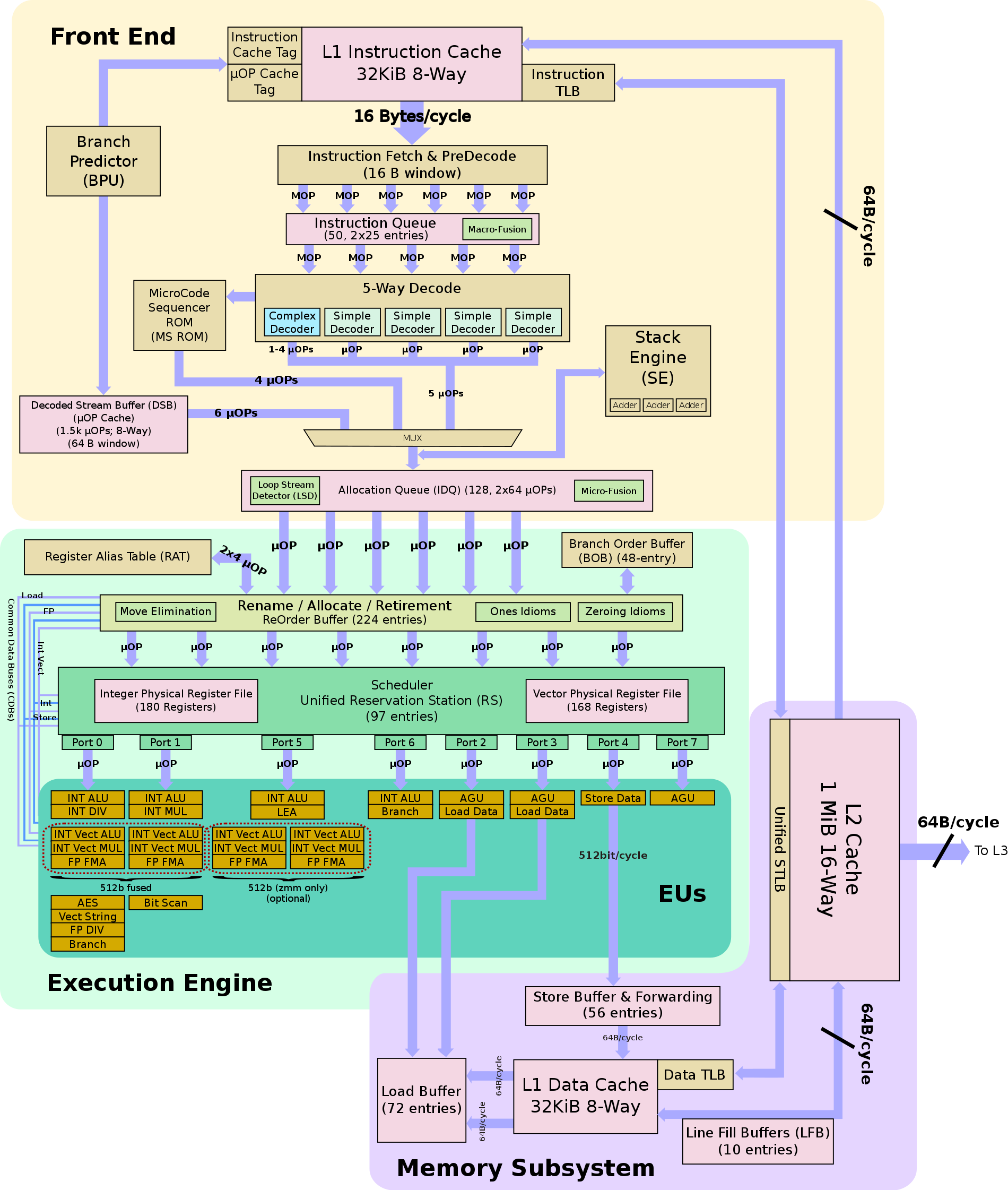 (L1) Instruction TLB
Reorder Buffer
(Precise Exceptions)
(L2) Unified TLB
(L1) Data TLB
Recent Example: Memory Hierarchy
Caches (all 64 B line size)
L1 I-Cache: 32 KiB/core, 8-way set assoc.
L1 D Cache: 32 KiB/core, 8-way set assoc.,  4-5 cycles load-to-use, Write-back policy
L2 Cache: 1 MiB/core, 16-way set assoc., Inclusive, Write-back policy, 14 cycles latency
L3 Cache: 1.375 MiB/core, 11-way set assoc., shared across cores, Non-inclusive victim cache, Write-back policy, 50-70 cycles latency
TLB
L1 ITLB, 128 entries; 8-way set assoc. for 4 KB pages
8 entries per thread; fully associative, for 2 MiB / 4 MiB page 
L1 DTLB 64 entries; 4-way set associative for 4 KB pages
32 entries; 4-way set associative, 2 MiB / 4 MiB page translations:
4 entries; 4-way associative, 1G page translations:
L2 STLB: 1536 entries; 12-way set assoc. 4 KiB + 2 MiB pages
16 entries; 4-way set associative, 1 GiB page translations:
What happens on a Context Switch?
Need to do something, since TLBs map virtual addresses to physical addresses
Address Space just changed, so TLB entries no longer valid!
Options?
Invalidate (“Flush”) TLB: simple but might be expensive
What if switching frequently between processes?
Include ProcessID in TLB
This is an architectural solution: needs hardware
What if translation tables change?
For example, to move page from memory to disk or vice versa…
Must invalidate TLB entry!
Otherwise, might think that page is still in memory!
Called “TLB Consistency”
Aside: with Virtually-Indexed, Virtually-Tagged cache, need to flush cache!
Everyone has their own version of the address “0” and can’t distinguish them
This is one advantage of Virtually-Indexed, Physically-Tagged caches..
Putting Everything Together: Address Translation
Physical 
Memory:
Virtual Address:
Virtual
P1 index
Virtual
P2 index
Offset
PageTablePtr
Physical Address:
Physical
Page #
Offset
Page Table 
(1st level)
Page Table 
(2nd level)
Putting Everything Together: TLB
Physical 
Memory:
Virtual Address:
Virtual
P1 index
Virtual
P2 index
Offset
PageTablePtr
Physical Address:
Physical
Page #
Physical
Page #
Offset
Page Table 
(1st level)
Page Table 
(2nd level)
TLB:
…
Putting Everything Together: Cache
Physical 
Memory:
Virtual Address:
Virtual
P1 index
Virtual
P2 index
Offset
PageTablePtr
Physical Address:
Physical
Page #
Offset
tag
byte
index
Page Table 
(1st level)
tag:
block:
cache:
Page Table 
(2nd level)
TLB:
…
…
Administrivia
Still grading exam!
Hopefully have it by early next week
Project 2 in full swing
Stay on top of this one.  Don’t wait until last moment to get pieces together
Decide how to your team is going divide up project 2
Homework 4 also in full swing
Make sure to fill out survey! 
We really want to hear how you think we are doing
Also, will get a chance to suggest topics for the special topics lecture
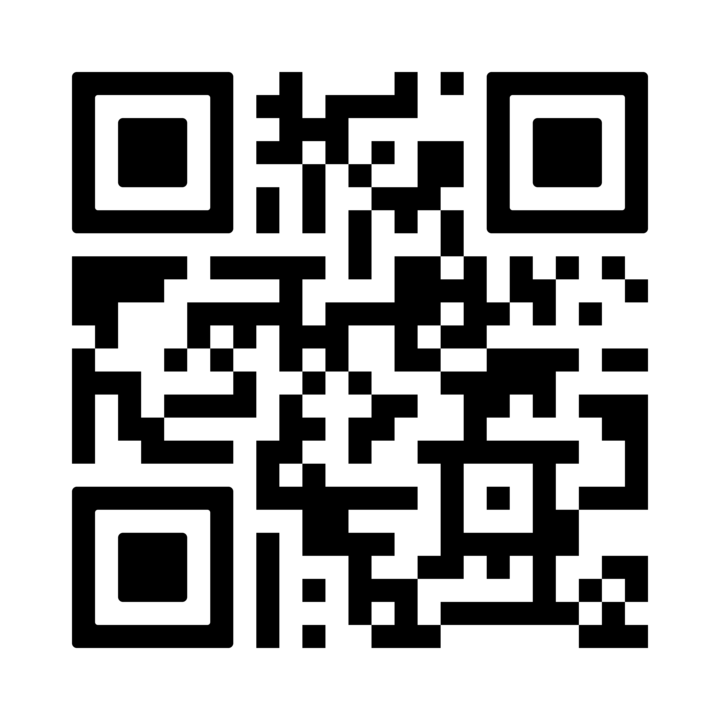 Complete form quicklyfor attendance credit
Page Fault Handling
The Virtual-to-Physical Translation fails
PTE marked invalid, Privilege Level Violation, Access violation, or does not exist
Causes an Fault / Trap
Not an interrupt because synchronous to instruction execution
May occur on instruction fetch or data access
Protection violations typically terminate the process
Other Page Faults engage operating system to fix the situation and retry the instruction
Allocate an additional stack page, or
Make the page accessible – (Copy on Write), 
Bring page in from secondary storage to memory – demand paging
Fundamental inversion of the hardware / software boundary
Need to execute software to allow hardware to proceed!
Page Fault  Demand Paging
Process
physical address
virtual address
page#
PT
MMU
instruction
frame#
offset
exception
page fault
retry
frame#
Operating System
offset
update PT entry
Page Fault Handler
load page from disk
scheduler
Tertiary
Storage
(TAPE?)
Demand Paging
Modern programs require a lot of physical memory
Memory per system growing faster than 25%-30%/year
But they don’t use all their memory all of the time
90-10 rule: programs spend 90% of their time in 10% of their code
Wasteful to require all of user’s code to be in memory
Solution: use main memory as “cache” for disk
Processor
paging
caching
Control
Second
Level
Cache
(SRAM)
Main
Memory
(DRAM)
Secondary
Storage
(SSD/DISK)
On-Chip
Cache
Datapath
Management & Access to the Memory Hierarchy
Managed in Hardware
Managed in Software - OS
?
Processor
Secondary Storage (Disk)
TLB
PT
L2 Cache
Secondary Storage (SSD)
L1 Cache
PT
Registers
PT
Main
Memory
(DRAM)
PT
L3 Cache(shared)
TLB
L2 Cache
Registers
L1 Cache
100,000(0.1 ms)
10,000,000 
   (10 ms)
10-30
Accessed in Hardware
0.3
1
3
100
Speed (ns):
TBs
GBs
100GBs
MBs
100kBs
100Bs
10kBs
Size (bytes):
[Speaker Notes: The design goal is to present the user with as much memory as is available in the cheapest technology (points to the disk).
While by taking advantage of the principle of locality, we like to provide the user an average access speed that is very close to the speed that is offered by the fastest technology.
(We will go over this slide in details in the next lecture on caches).

+1 = 16 min. (X:56)]
Demand Paging as Caching, …
What  “block size”? - 1 page (e.g, 4 KB)
What “organization” ie. direct-mapped, set-assoc., fully-associative?
Fully associative since arbitrary virtual  physical mapping
How do we locate a page?
First check TLB, then page-table traversal
What is page replacement policy? (i.e. LRU, Random…)
This requires more explanation… (kinda LRU)
What happens on a miss?
Go to lower level to fill miss (i.e. disk)
What happens on a write? (write-through/write back?)
Definitely write-back – need dirty bit!

TLB
Page
Table
Disk
500GB
Physical
Memory
512 MB
Virtual
Memory
4 GB
Illusion of Infinite Memory
Disk is larger than physical memory 
In-use virtual memory can be bigger than physical memory
Combined memory of running processes much larger than physical memory
More programs fit into memory, allowing more concurrency 
Principle: Transparent Level of Indirection (page table) 
Supports flexible placement of physical data
Data could be on disk or somewhere across network
Variable location of data transparent to user program
Performance issue, not correctness issue
Page Frame Number
(Physical Page Number)
Free
(OS)
0
PS
D
A
PCD
PWT
U
W
P
31-12
11-9
8
7
6
5
4
3
2
1
0
Review: What is in a PTE?
What is in a Page Table Entry (or PTE)?
Pointer to next-level page table or to actual page
Permission bits: valid, read-only, read-write, write-only
Example: Intel x86 architecture PTE:
2-level page tabler (10, 10, 12-bit offset)
Intermediate page tables called “Directories”



		P: 	Present (same as “valid” bit in other architectures) 
		W: 	Writeable
		U: 	User accessible
		PWT:	Page write transparent: external cache write-through
		PCD:	Page cache disabled (page cannot be cached)
		A: 	Accessed: page has been accessed recently
		D: 	Dirty (PTE only): page has been modified recently
		PS: 	Page Size: PS=14MB page (directory only).		Bottom 22 bits of virtual address serve as offset
Cache
Demand Paging Mechanisms
PTE makes demand paging implementatable
Valid  Page in memory, PTE points at physical page
Not Valid  Page not in memory; use info in PTE to find it on disk when necessary
Suppose user references page with invalid PTE?
Memory Management Unit (MMU) traps to OS
Resulting trap is a “Page Fault”
What does OS do on a Page Fault?:
Choose an old page to replace 
If old page modified (“D=1”), write contents back to disk
Change its PTE and any cached TLB to be invalid
Load new page into memory from disk
Update page table entry, invalidate TLB for new entry
Continue thread from original faulting location
TLB for new page will be loaded when thread continued!
While pulling pages off disk for one process, OS runs another process from ready queue
Suspended process sits on wait queue
Origins of Paging
Keep most of the address space on disk
Disks provide most of the storage
Relatively small memory, for many processes
Actively swap pages to/from
Keep memory full of the frequently accesses pages
P
Many clients on dumb terminals running different programs
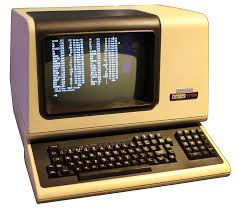 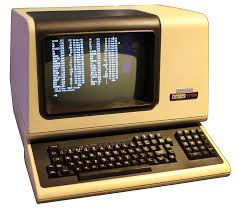 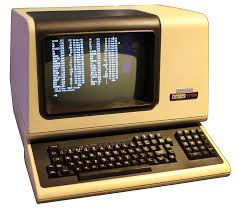 . . .
Very Different Situation Today
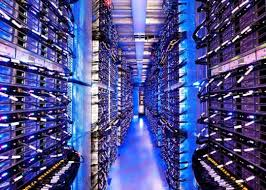 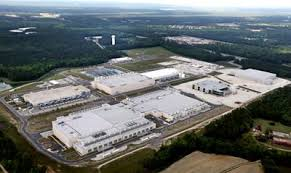 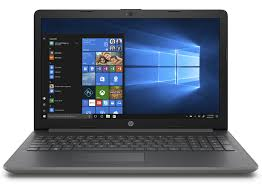 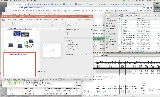 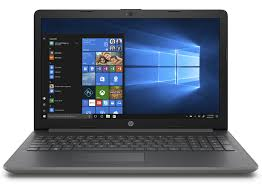 Powerful system
Huge memory
Huge disk
Single user
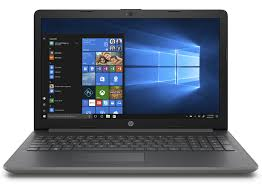 A Picture on one machine
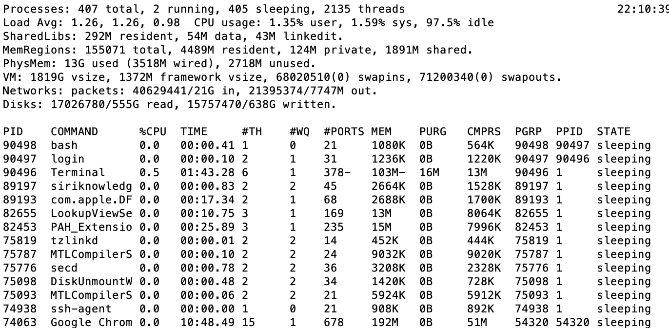 Memory stays about 75% used, 25% for dynamics
A lot of it is shared 1.9 GB
Many Uses of Virtual Memory and “Demand Paging” …
Extend the stack
Allocate a page and zero it
Extend the heap (sbrk of old, today mmap)
Process Fork
Create a copy of the page table
Entries refer to parent pages – NO-WRITE
Shared read-only pages remain shared
Copy page on write
Exec 
Only bring in parts of the binary in active use
Do this on demand
MMAP to explicitly share region (or to access a file as RAM)
Classic: Loading an executable into memory
disk (huge)
memory
info
data
code
exe
.exe
lives on disk in the file system
contains contents of code & data segments, relocation entries and symbols
OS loads it into memory, initializes registers (and initial stack pointer)
program sets up stack and heap upon initialization: 	crt0 (C runtime init)
Create Virtual Address Space of the Process
disk (huge)
process VAS
memory
user page
frames
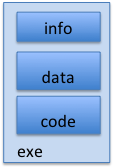 sbrk
user pagetable
stack
data
heap
kernel
kernel code & data
code
Utilized pages in the VAS are backed by a page block on disk
Called the backing store or swap file
Typically in an optimized block store, but can think of it like a file
Create Virtual Address Space of the Process
disk (huge, TB)
process VAS (GBs)
memory
user page
frames
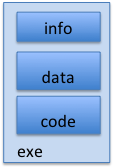 user pagetable
stack
stack
data
heap
kernel
data
heap
kernel code & data
code
code
User Page table maps entire VAS
All the utilized regions are backed on disk
swapped into and out of memory as needed
For every process
Create Virtual Address Space of the Process
VAS 
[per process]
disk (huge, TB)
PT
memory
user page
frames
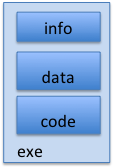 user pagetable
stack
stack
data
heap
kernel
data
heap
kernel code & data
code
code
User Page table maps entire VAS
Resident pages to the frame in memory they occupy
The portion of it that the HW needs to access must be resident in memory
Provide Backing Store for VAS
VAS 
[per process]
disk (huge, TB)
memory
user page
frames
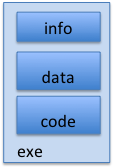 user pagetable
stack
stack
data
heap
kernel
data
heap
kernel code & data
code
code
User Page table maps entire VAS
Resident pages mapped to memory frames
For all other pages, OS must record where to find them on disk
Many ways to do this, but might use remaining bits of PTE when P=0
What Data Structure Maps Non-Resident Pages to Disk?
FindBlock(PID, page#) → disk_block
Some OSs utilize spare space in PTE for paged blocks
Like the PT, but purely software

Where to store it?
In memory – can be compact representation if swap storage is contiguous on disk
Could use hash table (like Inverted PT)

Usually want backing store for resident pages too

May map code segment directly to on-disk image
Saves a copy of code to swap file

May share code segment with multiple instances of the program
Provide Backing Store for VAS
disk (huge, TB)
PT 1
PT 2
VAS 1
VAS 2
memory
user page
frames
stack
stack
stack
stack
data
heap
data
heap
kernel
data
heap
kernel
heap
data
user pagetable
code
code
code
kernel code & data
On page Fault …
disk (huge, TB)
PT 1
PT 2
VAS 1
VAS 2
memory
user page
frames
stack
stack
stack
stack
data
heap
data
heap
kernel
data
heap
kernel
heap
data
user pagetable
code
code
code
kernel code 
& data
active process & PT
On page Fault … find & start load
disk (huge, TB)
PT 1
PT 2
VAS 1
VAS 2
memory
user page
frames
stack
stack
stack
stack
data
heap
data
heap
kernel
data
heap
kernel
heap
data
user pagetable
code
code
code
kernel code & data
active process & PT
On page Fault … schedule other P or T
disk (huge, TB)
PT 1
PT 2
VAS 1
VAS 2
memory
user page
frames
stack
stack
stack
stack
data
heap
data
heap
kernel
data
heap
kernel
heap
data
user pagetable
code
code
code
kernel code & data
active process & PT
On page Fault … update PTE
disk (huge, TB)
PT 1
PT 2
VAS 1
VAS 2
memory
user page
frames
stack
stack
stack
stack
data
heap
data
heap
kernel
data
heap
kernel
heap
data
user pagetable
code
code
code
kernel code & data
active process & PT
Eventually reschedule faulting thread
disk (huge, TB)
PT 1
PT 2
VAS 1
VAS 2
memory
user page
frames
stack
stack
stack
stack
data
heap
data
heap
kernel
data
heap
kernel
heap
data
user pagetable
code
code
code
kernel code & data
active process & PT
Summary: Steps in Handling a Page Fault
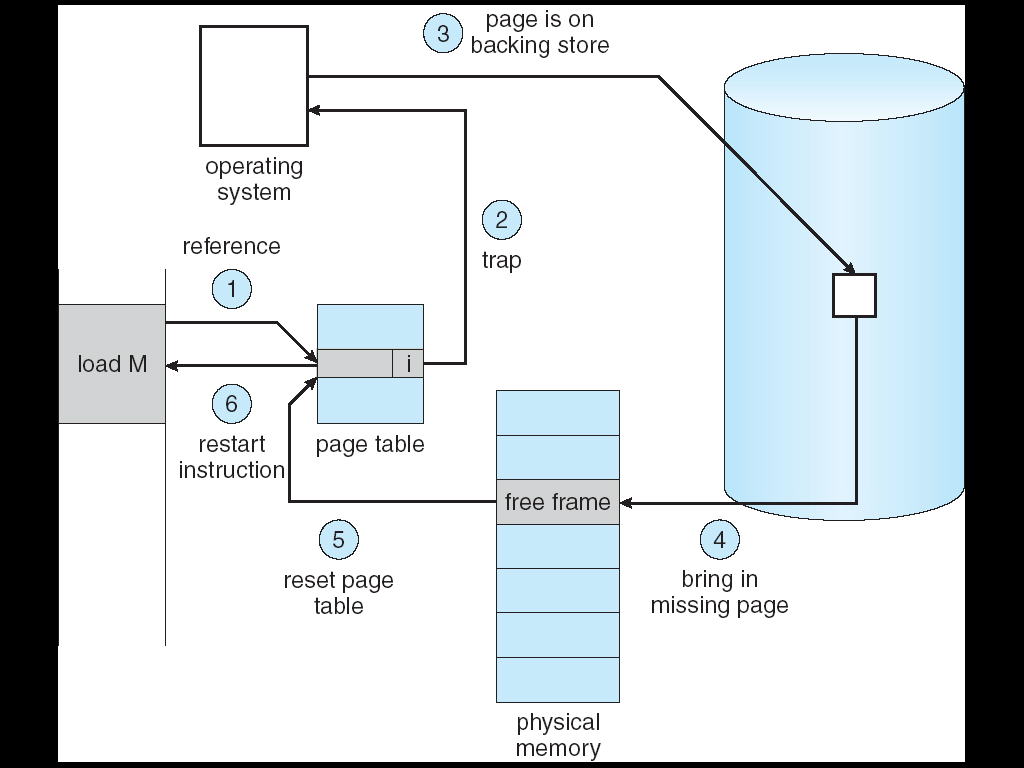 Some questions we need to answer!
During a page fault, where does the OS get a free frame?
Keeps a free list
Unix runs a “reaper” if memory gets too full
Schedule dirty pages to be written back on disk
Zero (clean) pages which haven’t been accessed in a while
As a last resort, evict a dirty page first

How can we organize these mechanisms?
Work on the replacement policy

How many page frames/process?
Like thread scheduling, need to “schedule” memory resources:
Utilization?  fairness? priority?
Allocation of disk paging bandwidth
Working Set Model
As a program executes it transitions through a sequence of “working sets” consisting of varying sized subsets of the address space
Address
Time
Cache Behavior under WS model
1
new working set fits
Hit Rate
0
Cache Size
Amortized by fraction of time the Working Set is active
Transitions from one WS to the next
Capacity, Conflict, Compulsory misses
Applicable to memory caches and pages.  Others ?
Another model of Locality: Zipf
Likelihood of accessing item of rank r is α 1/ra
Although rare to access items below the top few, there are so many that it yields a “heavy tailed” distribution
Substantial value from even a tiny cache
Substantial misses from even a very large cache
Demand Paging Cost Model
Since Demand Paging like caching, can compute average access time! (“Effective Access Time”)
EAT = Hit Rate x Hit Time + Miss Rate x Miss Time
EAT = Hit Time + Miss Rate x Miss Penalty
Example:
Memory access time = 200 nanoseconds
Average page-fault service time = 8 milliseconds
Suppose p = Probability of miss, 1-p = Probably of hit
Then, we can compute EAT as follows:
		EAT 	= 200ns + p x 8 ms
	        	= 200ns + p x 8,000,000ns
If one access out of 1,000 causes a page fault, then EAT = 8.2 μs:
This is a slowdown by a factor of 40!
What if want slowdown by less than 10%?
EAT < 200ns x 1.1  p < 2.5 x 10-6
This is about 1 page fault in 400,000!
What Factors Lead to Misses in Page Cache?
Compulsory Misses: 
Pages that have never been paged into memory before
How might we remove these misses?
Prefetching: loading them into memory before needed
Need to predict future somehow!  More later
Capacity Misses:
Not enough memory. Must somehow increase available memory size.
Can we do this?
One option: Increase amount of DRAM (not quick fix!)
Another option:  If multiple processes in memory: adjust percentage of memory allocated to each one!
Conflict Misses:
Technically, conflict misses don’t exist in virtual memory, since it is a “fully-associative” cache
Policy Misses:
Caused when pages were in memory, but kicked out prematurely because of the replacement policy
How to fix? Better replacement policy
Page Replacement Policies
Why do we care about Replacement Policy?	
Replacement is an issue with any cache
Particularly important with pages
The cost of being wrong is high: must go to disk
Must keep important pages in memory, not toss them out
FIFO (First In, First Out)
Throw out oldest page.  Be fair – let every page live in memory for same amount of time.
Bad – throws out heavily used pages instead of infrequently used
RANDOM:
Pick random page for every replacement
Typical solution for TLB’s.  Simple hardware
Pretty unpredictable – makes it hard to make real-time guarantees
MIN (Minimum): 
Replace page that won’t be used for the longest time 
Great (provably optimal), but can’t really know future…
But past is a good predictor of the future …
Summary
“Translation Lookaside Buffer” (TLB)
Small number of PTEs and optional process IDs (< 512)
Often Fully Associative (Since conflict misses expensive)
On TLB miss, page table must be traversed and if located PTE is invalid, cause Page Fault 
On change in page table, TLB entries must be invalidated
Demand Paging: Treating the DRAM as a cache on disk
Page table tracks which pages are in memory
Any attempt to access a page that is not in memory generates a page fault, which causes OS to bring missing page into memory